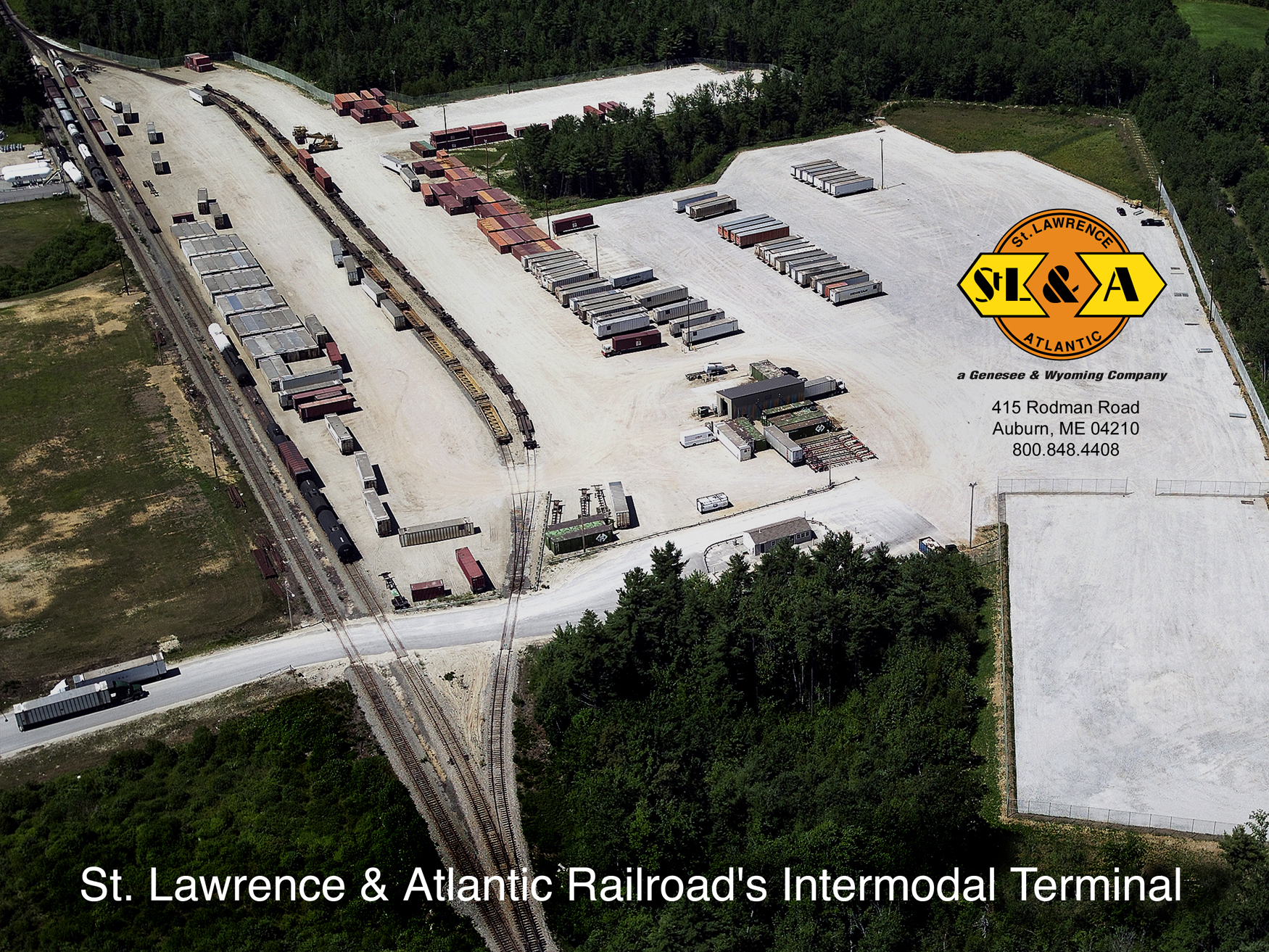 Inland Intermodal Port – Auburn, Maine
Roland G. Miller  --  Director of Community &    Economic Development, City of Auburn, Maine
Edward J. Foley  --  V.P. of Sales & Business Development (Northeast Region), Genesee & Wyoming Railroad
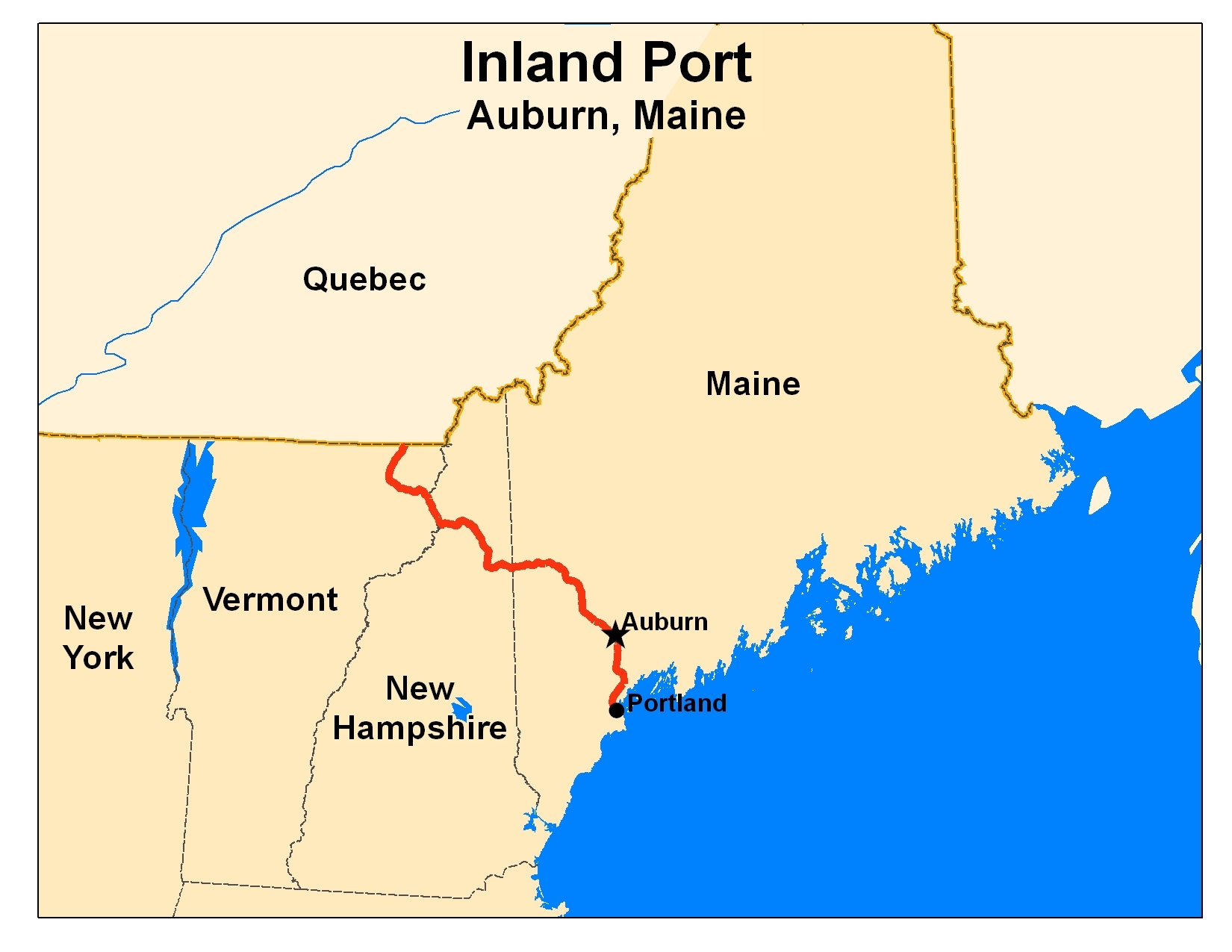 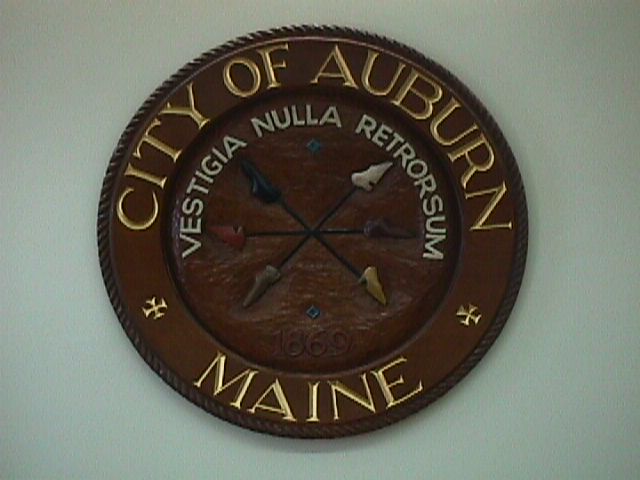 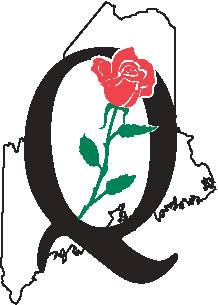 A Margaret Chase Smith Quality Award Recipient
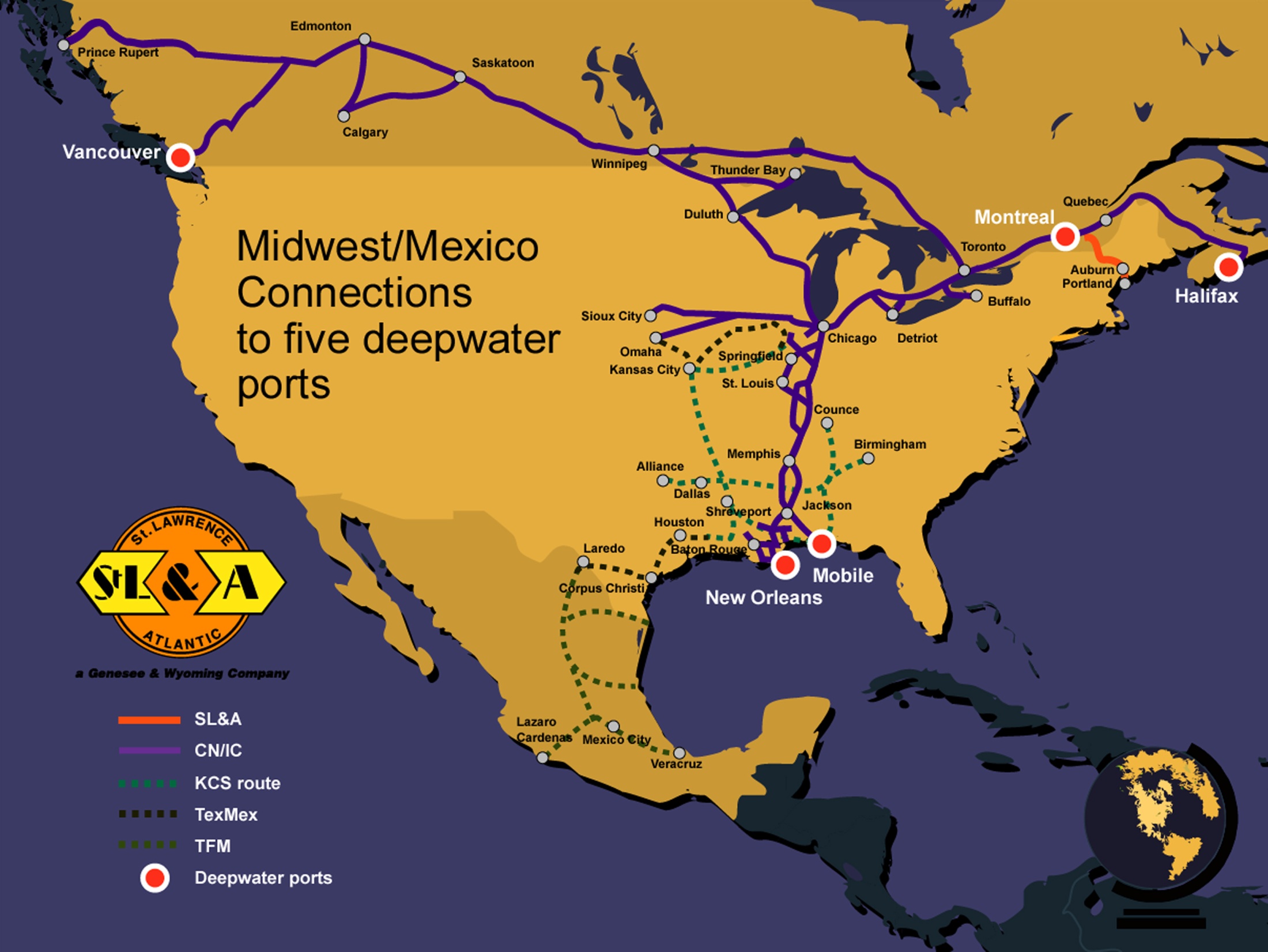 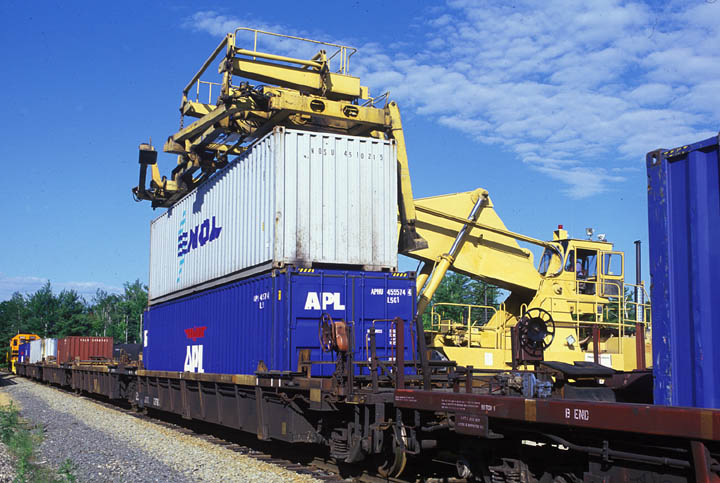 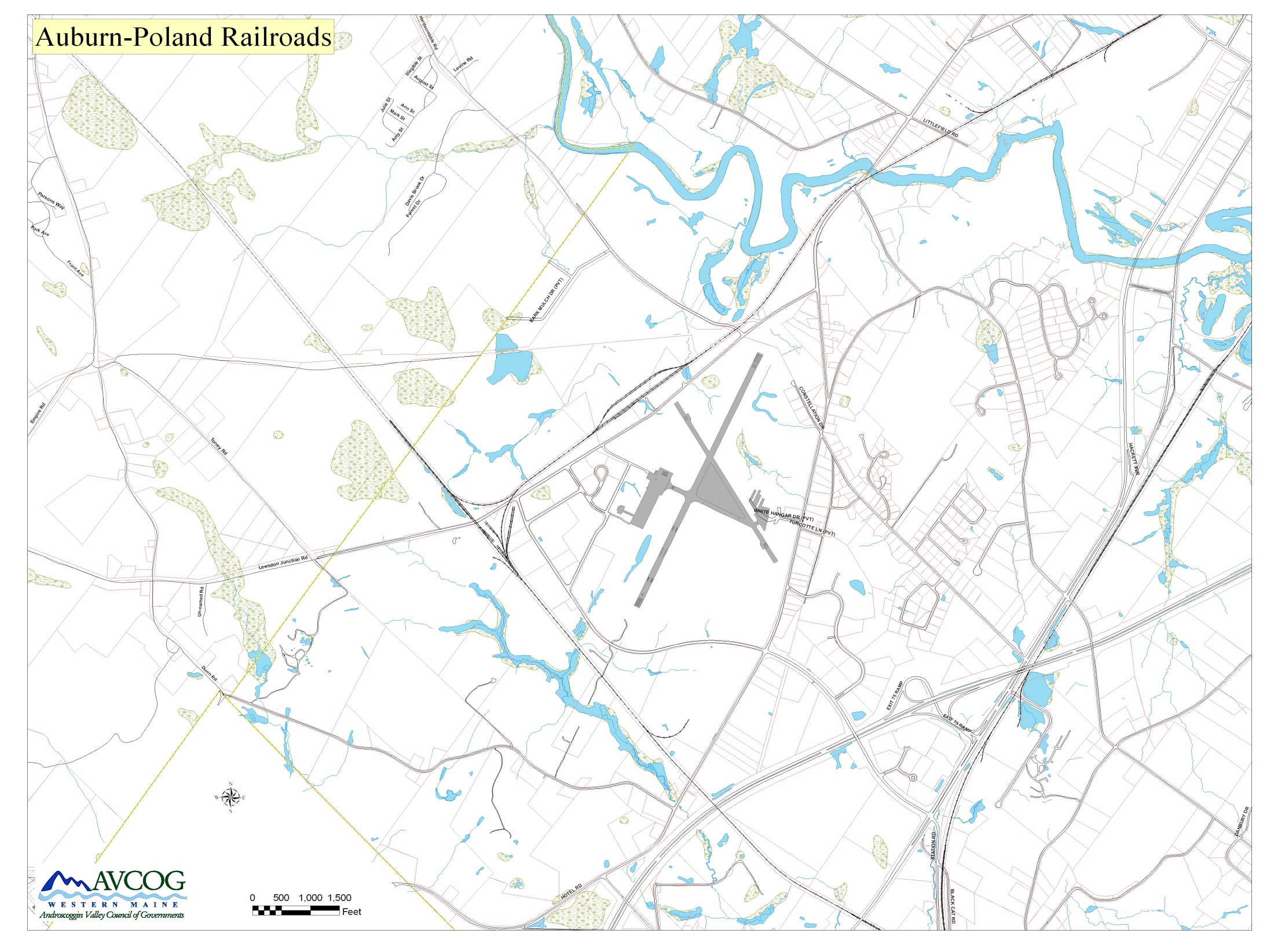 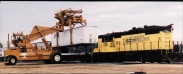 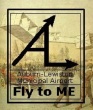 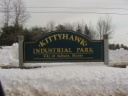 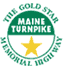